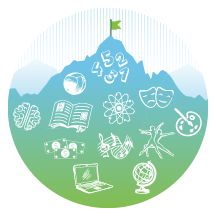 Module: 12
Shifting Instructional Practices Aligning Instruction with 
2020 Colorado Academic Standards!
[Speaker Notes: [Estimated time for this module: 45-60 minutes]]
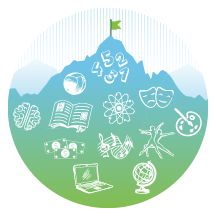 Goals and Objectives 
Phase III Modules
Educators will be able to:
Identify key instructional shifts that are needed to support the 2020 standards
Understand the 4 pillars of Best, First Instruction
Plan for and implementation Best, First Instruction
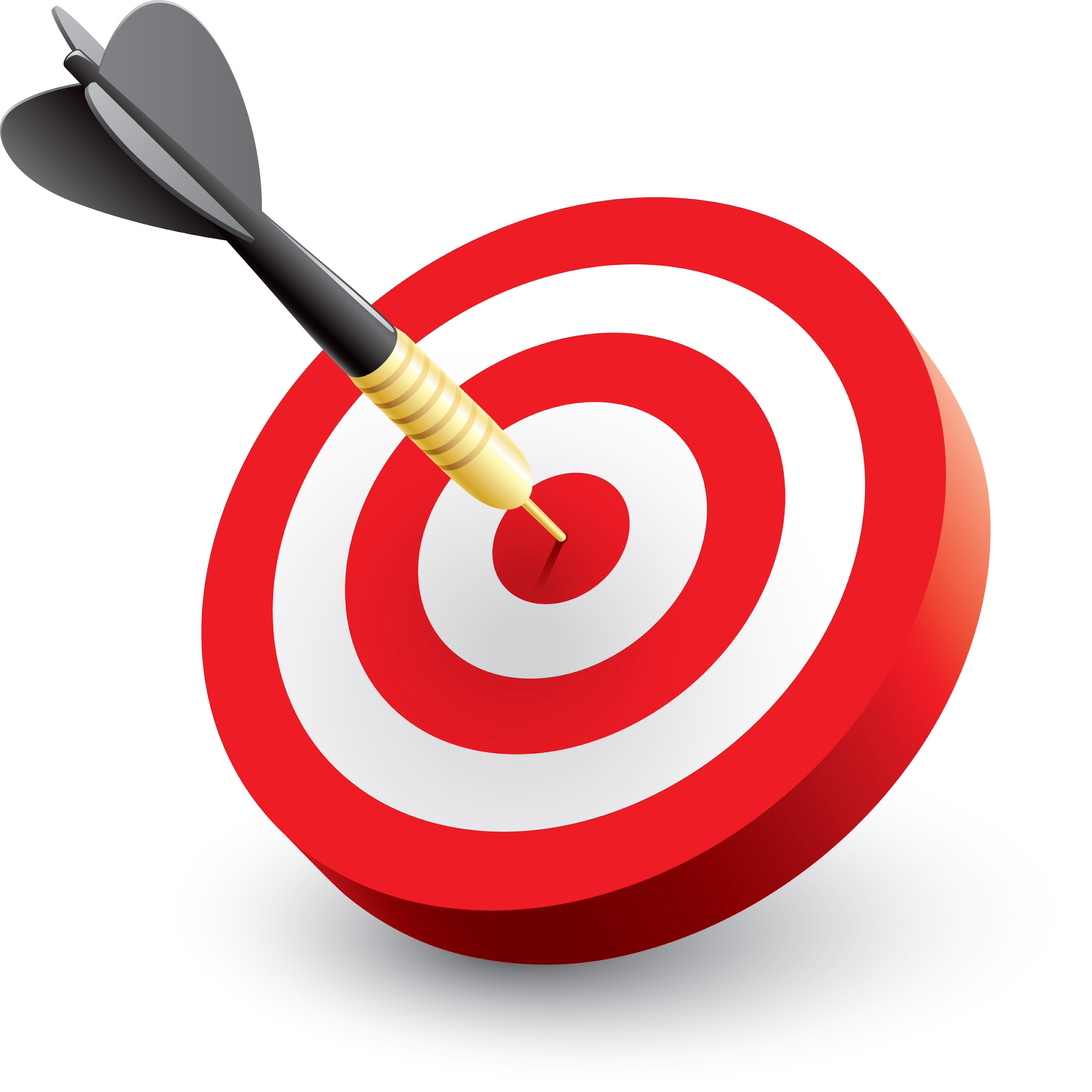 [Speaker Notes: [Estimated time: 30 seconds]

These are the overall goals for modules 13-16. You can either have an educator read the goals and objectives out loud or the group can read silently. 
Check for educator understanding by having 1 synthesize and another repeat what s/he heard.]
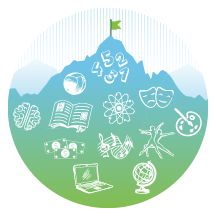 Overview of Phase III Modules
Module 13: Instructional Shifts Inherent in 2020 CAS
Module 14: Overview of Best, First Instruction
Module 15: Planning for Best, First Instruction
Module 16: Implementing Best, First Instruction
Module 17: Now Are You Standards Literate
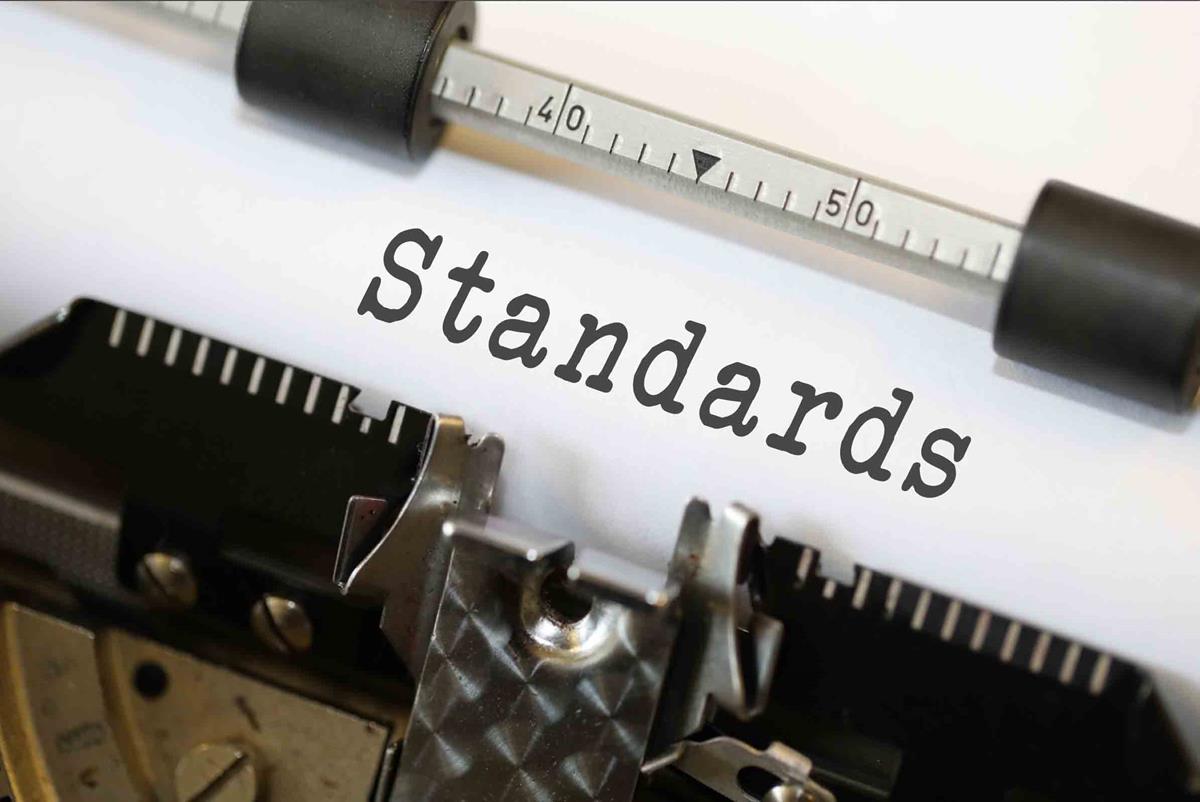 [Speaker Notes: [Estimated time: 1 minute]

Read the slide.
Module 13 will identify the instructional shifts inherent in the 2020 Colorado Academic Standards.  
Module 14 will provide an overview of Best, First Instruction and define the 4 Pillars of Best, First Instruction and what it means to be a culturally responsive educator. 
Module 15 provides ways to plan for Best, First Instruction and identifying high impact instructional strategies.
Module 16  will provide opportunities to create lesson plans using Best, First Instruction and high impact instructional strategies.
Module 17 is a review of Phase I, II, & III 2020 CAS Implementation Modules and standards literacy.]
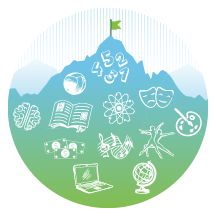 The Work of Modules 13 - 16
The processes and subsequent work outlined in Modules 13 - 16 emphasize the instructional shifts necessary to effectively teach the 2020 Academic Standards.
While time has been recommended for each Module, the work of shifting instructional practice is a continuous, reflective process.
Since full implementation of the standards does not begin until the fall of 2020, take this time to be thoughtful about planning for and implementing Best, First Instruction.
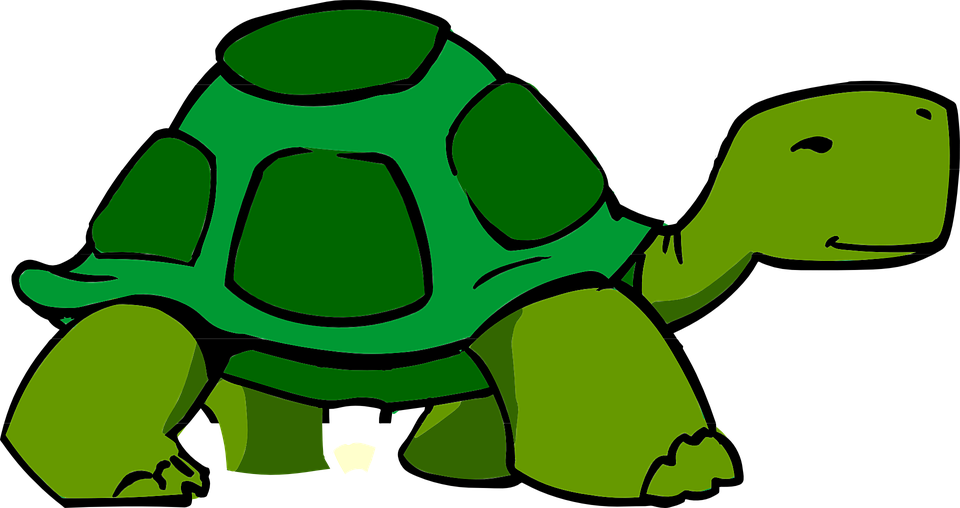 [Speaker Notes: [Estimated time: 1 minute]

Read the slide.]
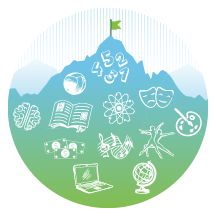 Why is This Work Important?
Engaging in this work allows teachers to design types of learning experiences or significant learning “events” for building student mastery of the standards.
Meeting the needs of the diversity of student in Colorado’s classroom should be done through culturally responsive teaching
By engaging student in meaningful real world classroom activities essential skills can be practiced and mastered
“High-impact planning helps teachers create an intentional classroom by guiding teachers to think deeply about each learning opportunity.” (Knight, 2013, p.27)
[Speaker Notes: [Estimated time: 4 minutes]

Read each bullet point and ask for questions before going on to the next one.
Engaging in this work allows teachers to design types of learning experiences or significant learning “events” for building student mastery of the standards. Through engaging in a deeper examination of the standards and identification of what student mastery is teachers are better able to align engaging learning experiences or events with standards. 
Meeting the needs of the diversity of student in Colorado’s classroom should be done through culturally responsive teaching. Culturally responsive teaching/practices are a core of good teaching for all students. Through a deeper understanding of these culturally responsive practices students will be more engaged and in learning to support mastery.  
By engaging student in meaningful real world classroom experiences and events  essential skills can be practiced and mastered.  
“High-impact planning helps teachers create an intentional classroom by guiding teachers to think deeply about each learning opportunity.” (Knight, 2013, p.27)]
What did, what does, and what might teaching look like?
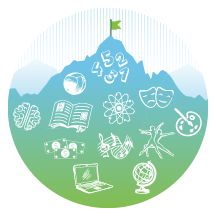 Form a single line based on how long you have worked in the school. 
Then, fold the line in half. 
The person who has worked in the school the longest will form a pair with the person who is the newest member of the staff.
Follow down the line until everyone has a partner.
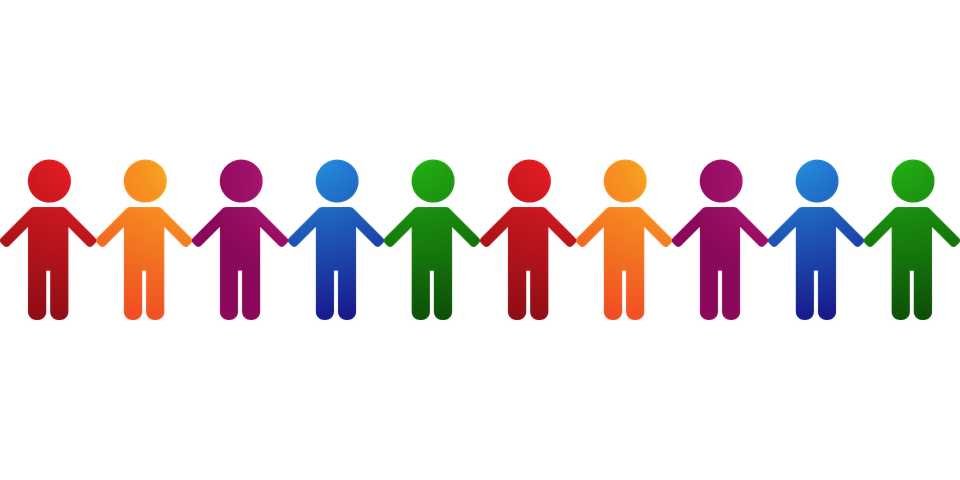 [Speaker Notes: [Estimated time: 5 minutes]

You may want to change how you group teachers to best facilitate the discussion. Grade level teams, content area teachers, electives, school support staff etc..
Form a single line based on how long you have worked in the school. Divide the line in half. The person who has worked in the school the longest will form a pair with the person who is the newest member of the staff. Follow down the line until everyone has a partner.  A group of three is acceptable for this activity if numbers are not even.]
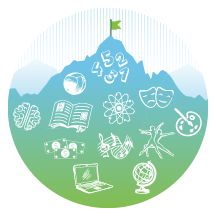 Discussion Questions
When you were in X grade (pick a grade), what did the classroom look like? What were your classmates doing? What was the teacher doing? What types of instructional strategies were taking place?
When considering Best, First Instruction, what do classrooms look like today? What are students doing? What are teachers doing? What types of instructional strategies are taking place?
When considering culturally responsive teaching, how do classrooms look today?
[Speaker Notes: [Estimated time: 15 minutes]

In pairs or groups of 3 have participants discuss the following questions: 

When you were in X grade (pick a grade), what did the classroom look like? What were your classmates doing? What was the teacher doing? What types of instructional strategies were taking place?
When considering Best, First Instruction, what do classrooms look like today? What are students doing? What are teachers doing? What types of instructional strategies are taking place?
When considering culturally responsive teaching how do classrooms look today? 
Use you note catcher to capture your discussion regarding these questions.]
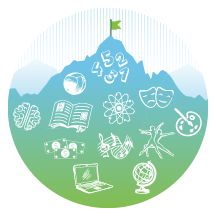 Brainstorming the Classroom of 2022
Pairs combine with another pair and form a larger group of into groups of 4-6 

On chart paper, brainstorm how might the classroom of 2022 be different than today’s classroom when considering culturally responsive teaching and Best, First Instruction?
What are students doing? 
What are teachers doing?
What types of teaching is taking place?
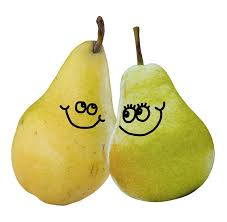 [Speaker Notes: [Estimated time: 10 minutes]

For Facilitator’s Guide: Pairs will now form groups of 4-6 and after 2 years of full implementation of the revised 2020 CAS, how might the classroom look different then it does today? Have educators discuss their brainstorm and chart.]
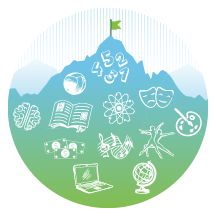 Processing
Conduct a gallery walk to review what each group brainstormed.
Discuss the common themes that emerged.
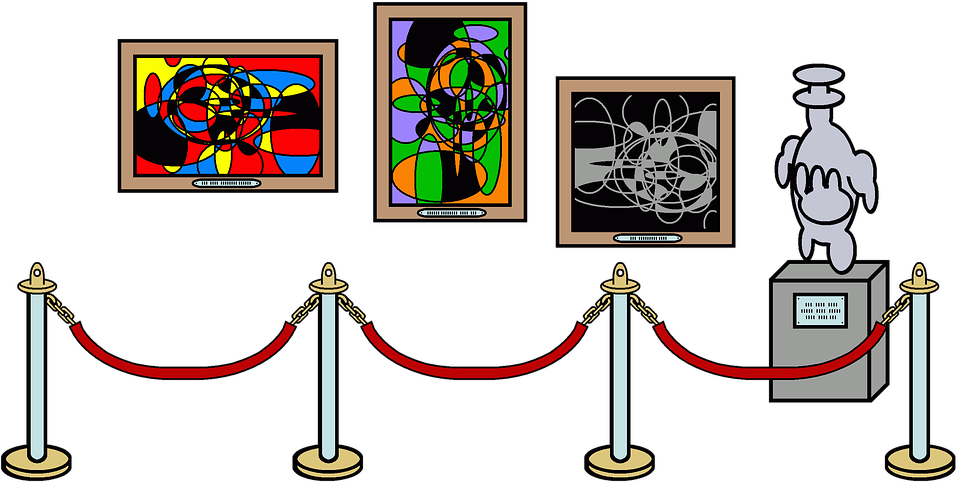 [Speaker Notes: [Estimated time: 15 minutes]

Have each group walk around and review what other groups brainstormed? 

As a large group discuss the common themes that emerged.]
How Do the Standards Impact Classroom Instruction?
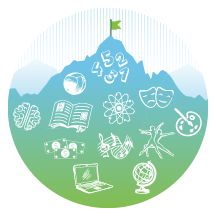 The next five modules will examine Best, First Instruction and how the standards inform relationship building, meeting the needs of all students, creating relevancy, and fostering disciplinary literacy.
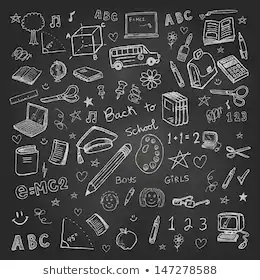 [Speaker Notes: [Estimated time: 5 minutes]

As we move through the next 4 modules it will be important to consider what we want our classrooms to look like in the future. The standards are a starting place to begin this shift to instructional strategies and practices that support student mastery of the standards. In your notecatcher write down 3 points you want to remember about the 2022 classroom.]
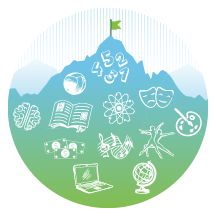 Questions, Comments, & Concerns
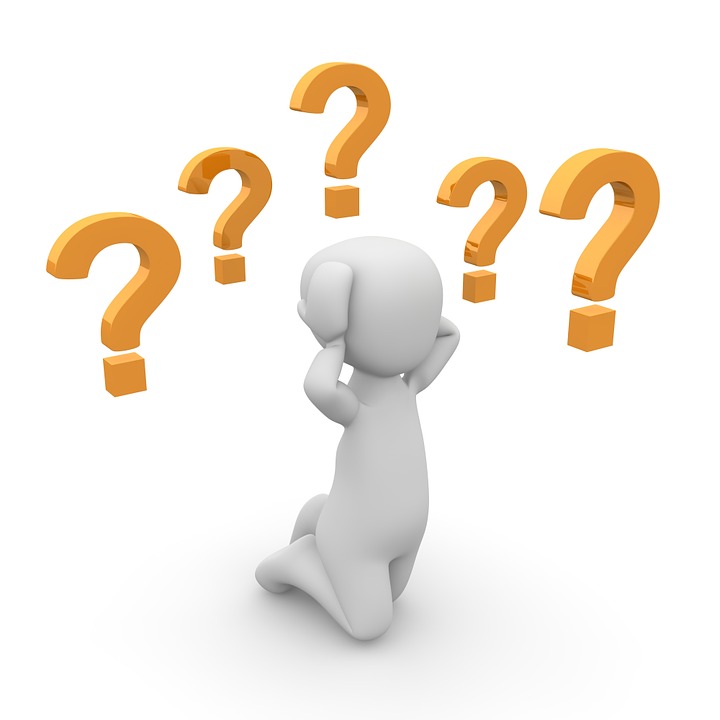 Please contact the Office of Standards and Instructional Support for additional information. Refer to the Standards Implementation guide for contact information.
[Speaker Notes: [Estimates time: 2-3 minutes]

Address any Parking Lot questions, comments, and/or concerns]